Бинарные соединения: оксиды, гидриды
МАОУ СОШ  «Финист» №30 
г.Ростов-на-Дону
Цели урока
Познакомиться с понятием оксиды и гидриды;
Закрепить навыки составления формул по С.О. и определение С.О. по формуле;
Произвести расчёты с использованием формул оксидов и гидридов
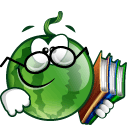 Дайте названия веществ  по их формулам
SO3
FeCl3
FeO
CuBr2
CuO
Оксид серы (VI)
Хлорид железа (III)
Оксид железа (II)
Бромид меди (II)
Оксид меди (II)
Бинарные вещества состоят из атомов
двух
элементов.
Атом элемента, стоящего в формуле
на первом месте, как правило, имеет
положительную
степень окисления, а атом
элемента, стоящего в формуле на втором месте, -
отрицательную
.
Если элемент имеет переменную
положительную степень окисления, то её значение
римской
указывают в скобках с помощью
цифры
-
.
Например, FeBr3
бромид
железа
(|||)
Вставьте пропущенные слова
Каковы общие признаки оксидов
сложные вещества
состоят только из двух элементов
один из которых - кислород
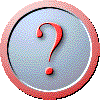 В предложенных формулах определите степень окисления кислорода
Fe2O3     SO3       CuO   H2O2
+2                                 +3               
+6
 -2                                     -1
Словарь
ОКСИДЫ – это сложные вещества, состоящие из двух элементов, одним из которых является кислород
 со с.о. -2
Укажите формулу вещества, название которого:
Оксид серы(IV)
SO2
SO3
H2S
Хлорид железа(III)
FeS
FeCl2
FeCl3
Многообразиебинарных соединений в природе
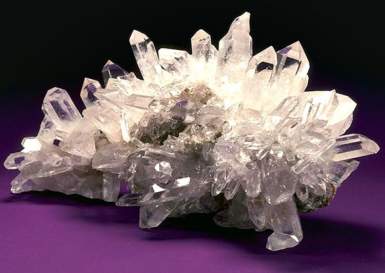 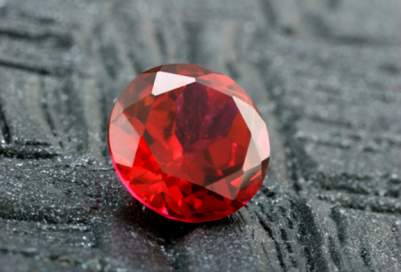 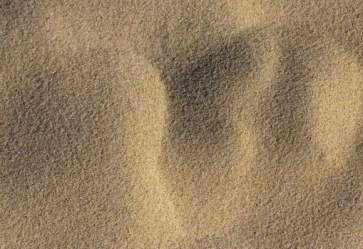 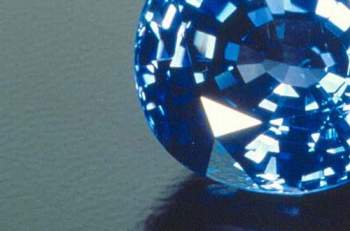 Многообразиебинарных соединений в природе
Вода
Многообразиебинарных соединений в природе
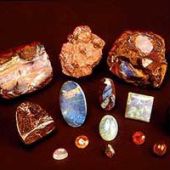 Оксид кремния (IV) SiO2
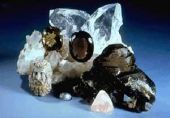 Многообразиебинарных соединений в природе
Оксид углерода (IV) CO2
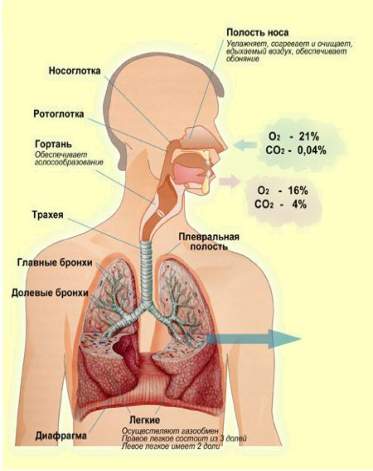 Многообразиебинарных соединений в природе
Гематит(Fe2O3)
Решение задач
Какой объём займут
 32 мг  SO2 ? Сколько атомов каждого элемента содержится в этом объёме?
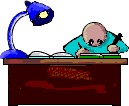 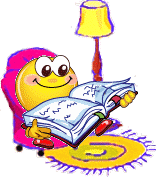 Домашнее задание
§19, упр. 1